Welcome to MELT Class 1 Driver Training
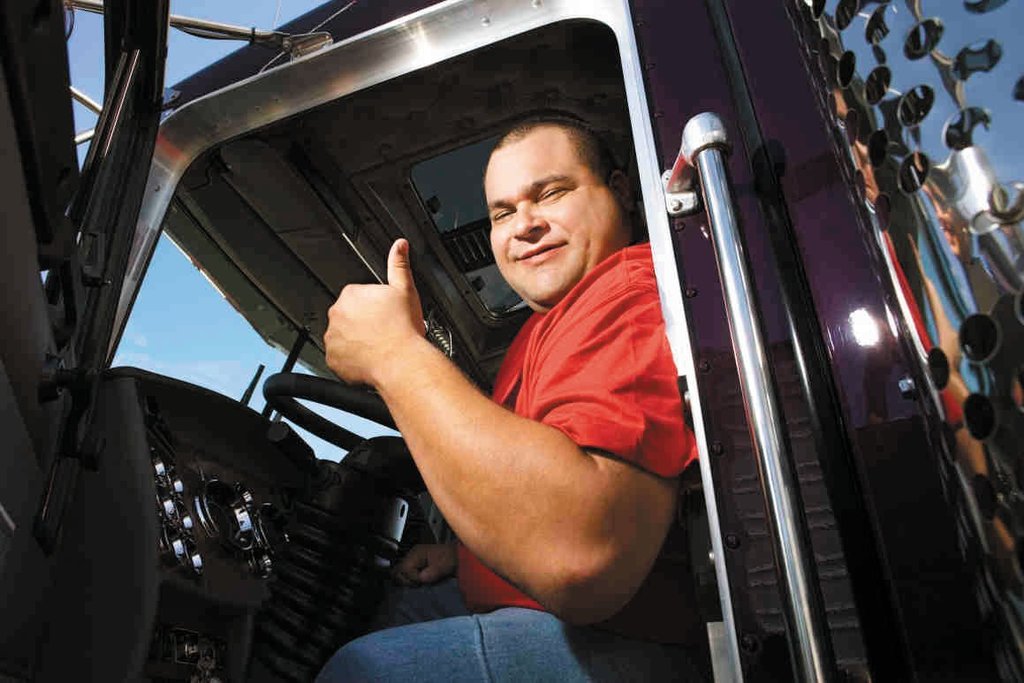 1
[Speaker Notes: Welcome students and introduce yourself with brief background in trucking.]
About the facilities
Emergency exits/ muster area
Washrooms
Coffee and lunch facilities
Cell phones
Health and safety protocols
[Speaker Notes: Instructor notes: 
Review location of washrooms are as well as the emergency exits.  
Advise if you have a lunchroom/coffee area location and breaks during the course.  
Review use of cell phones during the course and any other rules or procedures students need to know.]
Goal of Mandatory Entry-level Training (MELT)
“To help reduce the number of crashes and incidents by ensuring that all new Class 1 drivers have adequate control skills and knowledge and a responsible and professional approach to driving.”
3
[Speaker Notes: Instructor notes: 
Briefly discuss the MELT program and why it has been implemented.]
Unit overview
Importance of trucking industry
Types of Class 1 vehicles
Responsibilities of truck drivers
Class 1 driver’s licence process
What to expect during the course
Types of commercial driving jobs
Employment requirements
4
[Speaker Notes: Instructor notes:
Provide an overview of the unit]
Getting to know you…
Why did you decide to take this course? 
What job would you like to get?
What do you want to drive?
Do you have any commercial driving experience?
5
[Speaker Notes: Instructor notes:
This activity acts as an ice breaker for the trainees and provides a snap shot of trainees experience and expectations for the instructor.

Divide the class into partners. Have the partners interview each other using the questions above.

Discussion following the activity:
Ask the trainees to contribute what they may already know about trucking. 
Do they know someone who is a commercial driver? If so, ask them to describe what the driver transports and what they know about the life of the driver.
What do they think it’s like to be a truck driver?]
What it’s like to be a commercial driver?
Brainstorm: What do think it’s like to be a commercial driver?

Let’s watch this WorkBC Career Trek Video to get an idea.  

https://www.youtube.com/watch?v=A81nvDdP5KY
6
[Speaker Notes: Brainstorm – What do think it’s like to be a commercial truck driver? 
 
Acknowledge answers and probe as needed.


Show the video (5:17 min). If hyperlink doesn’t work, copy and past URL to your browser.
Discuss the video after watching it.
Brian heads to Terrace where he meets a truck driver. He rides along and learns about local and long distance trips and other opportunities, such as running your own business or becoming a heavy equipment operator. This job can be like a "paid tourist"]
Equipment options
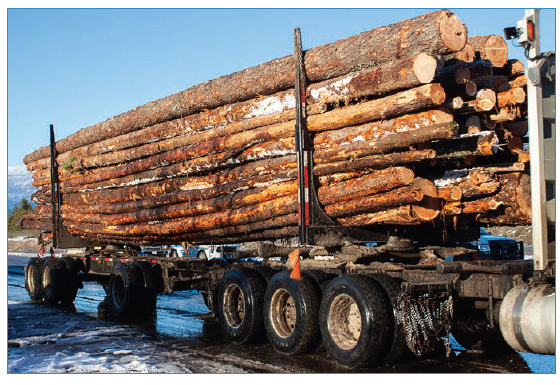 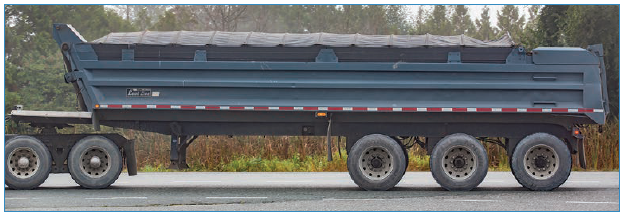 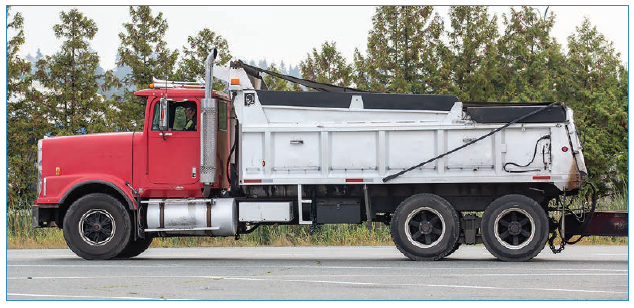 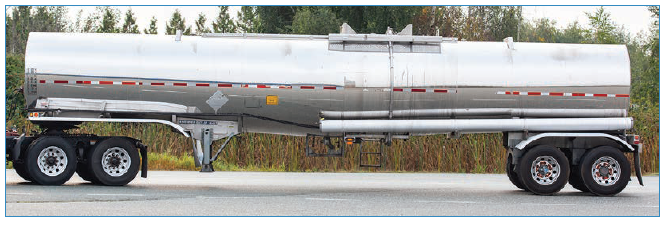 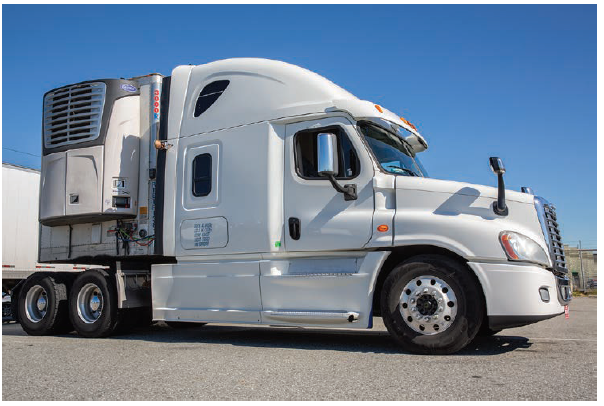 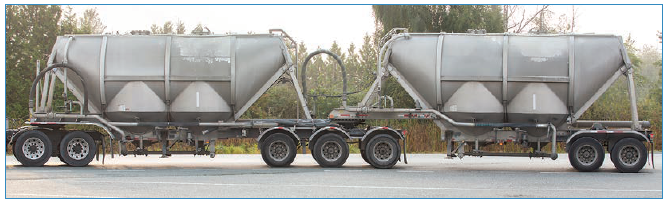 7
[Speaker Notes: These are only a few sample photos – provide other images for students to view.]
Career options
What might be some different career options in trucking?
8
[Speaker Notes: Instructor notes:

Have trainees brainstorm ideas. Ideas may include:
Short-haul/regional delivery
Long-haul “over-the-road” driving
Local pick up and delivery
Owner-operator
Team driving]
Short vs. long-haul
9
[Speaker Notes: Instructor notes: 
Brainstorm the advantages and disadvantages of long and short-haul driving.]
Short vs. long-haul
10
[Speaker Notes: Instructor notes: 
Compare students ideas to the slide.]
Driver licensing process
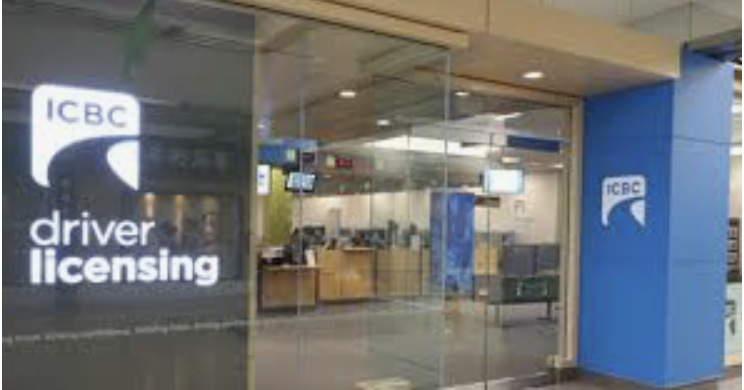 Complete the MELT program and pass:

Pre-trip inspection test
Road test
Driver's medical examination
11
[Speaker Notes: Briefly discuss each:

Class 1 licence with air brakes endorsement
pre-trip inspection test (includes air brakes)
road test
driver's medical exam - some medical conditions that may prohibit a driver from holding a Class 1 licence include: heart disease, brain tumors, hearing problems, musculoskeletal conditions, vision impairments, sleep disorders, kidney disease.]
What you’ll learn to do
Vehicle inspections including the air brakes system
Backing
Coupling and uncoupling
Sliding the 5th wheel and tandem trailer axles
Driving in a variety of roadway, traffic, light and weather conditions
Mountain driving
Putting chains on a tire
Basic cargo securement
How to comply with hours of services regulations
12
OK, what do I have to do?
Written tests (pass is 80%)
Practical assessments:
Driving in town and on the highway in a variety of roadway and traffic settings
Backing activities
Vehicle inspection activities
Putting chains on a tire
Coupling and uncoupling a trailer
Each practical assessment is done twice
Homework completion
Attendance – complete all course hours
13
[Speaker Notes: Schools should provide this information in advance of the course. Ask if there are any questions.]
Commercial driving is a big responsibility
Heavy commercial trucks like dump trucks and semis represent 3% of vehicles on the road.
They are involved in 19% of fatal crashes and incidents.
14
[Speaker Notes: Instructor notes: 

This is one of the reasons driving a truck is such a big responsibility.]
Top 10 incident types - WorkSafeBC
15
[Speaker Notes: Instructor notes: 
The table shows WorkSafeBC’s data from 2012 to 2016 listing the top 10 motor vehicle incident types for drivers employed in general trucking. 
The incident type with the highest number of WorkSafe claims during this period was “jack-knifed or overturned” without involving a collision with another vehicle. 
What do you think the key contributing factors to the number 1-ranked crash might have been?]
Canada’s deadliest crashes involving commercial vehicles
Student guide – Chapter 1
16
[Speaker Notes: Instructor notes:
In Student Guide, briefly discuss a few of some of Canada’s deadliest crashes from the last few decades involving a commercial vehicle. 
Don’t focus on Humbolt – it will be discussed later.]
17
[Speaker Notes: Brainstorm – have students brainstorm all the costs and consequences of truck crashes and incidents.
The costs take a tremendous toll on drivers and companies.
visible (direct) costs 
hidden (indirect) costs
human, psychological, and environmental costs]
Employer expectations and requirements
A completed employment application form 
 Personal driver’s abstract and National Safety Code abstract (dated within 30 days)
 Medical information
 A criminal record check (dated within a specified period)
 Records of your previous work experience and training that are relevant to your job
 Consent to participate in periodic drug screening
18
Additional training
Employers are required to provide additional training:

operation of specialized equipment or vehicle features,
workplace orientation,
loading and transportation of specific cargo,
occupational health and safety rules,
company policies (dress codes, code of conduct, disciplinary policies, substance abuse policies etc.), and
duties and scope of your position, condition of employment, and so on.
19
What are employers looking for?
Communication skills
 Integrity and honesty
 Commitment to learning
 Competence in performing work
 Loyalty to the company/employer
 Responsibility and accountability 
 A willingness to follow rules and policies
 A commitment to maintaining confidentiality
 Good work habits – punctuality, meeting obligations
 Respectfulness, courtesy to fellow employees and customers
20
[Speaker Notes: Instructor notes:
Review the slide, briefly discussing each point. 
More on communication later.]
Key responsibilites
Maintain a good driving record
 Know and abide by the provincial and federal laws
 Develop advanced driving skills
 Positive attitude, respect and patience
 Avoid impairment and distraction
21
[Speaker Notes: Instructor notes:
 Your success as a professional truck driver goes beyond your driving skills - your interpersonal skills are also important. 
Employers often expect that you have basic knowledge and understanding of the laws and other compliance requirements.
To be successful as a professional driver, you must ensure that you have a clean driving record. 
Carriers are required by law to keep specific records on each employed driver’s file for four calendar years after the driver files have been created, established or received. 
According to The Commercial Carrier Record-keeping and Commercial Vehicle Driver Reporting Regulations, records must also be kept for each person who is authorized to drive an NSC vehicle for a carrier. See lesson plan for list.]
Do you have what it takes??
Take the driver aptitude survey
22
[Speaker Notes: Instructor notes: 
Refer students to the truck driver aptitude survey and have them complete it or assign as homework.
Explain that the results are private, for their information only, and they are not required to share.]